REPUBLIKA HRVATSKAZADARSKA ŽUPANIJA
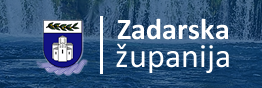 PRORAČUN ŽUPANIJE- vodič za građane -
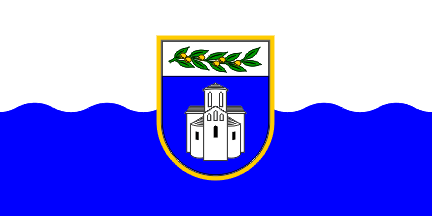 Zadar, listopad 2014.
Upravni odjel za proračun i financije
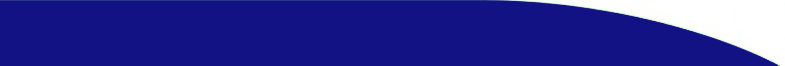 Proračun
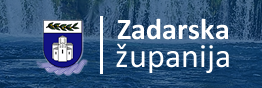 Proračun jedinice lokalne i područne (regionalne) samouprave je
akt kojim se procjenjuju prihodi i primici te utvrđuju rashodi i izdaci        jedinice lokalne i područne (regionalne) samouprave za jednu fiskalnu ili proračunsku godinu, a donosi ga njezino predstavničko tijelo u skladu sa zakonom i odlukom  donesenom na temelju Zakona o proračunu.
!?

Fiskalna ili proračunska godina je razdoblje od dvanaest mjeseci za koje se planiraju prihodi i rashodi. U RH se fiskalna ili proračunska godina poklapa s kalendarskom i traje od 1. siječnja do 31. prosinca.
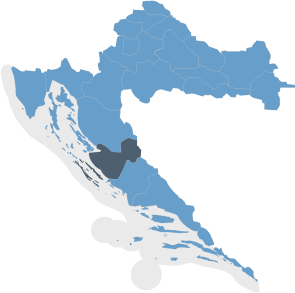 Upravni odjel za proračun i financije
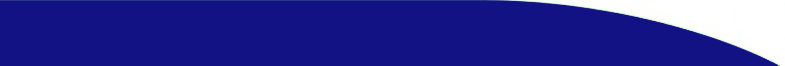 Načela proračuna
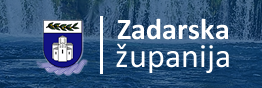 Proračun se donosi i izvršava u skladu s proračunskim načelima.
Proračunska načela su:
 načelo jedinstva i točnosti,
 načelo jedne godine,
 načelo uravnoteženosti,
 načelo obračunske jedinice,
 načelo univerzalnosti,
 načelo specifikacije,
 načelo dobrog financijskog upravljanja,
 načelo transparentnosti.
Važno je znati!

Jedno od najvažnijih načela proračuna je URAVNOTEŽENOST. Ukupna visina planiranih prihoda mora biti istovjetna ukupnoj visini planiranih rashoda.
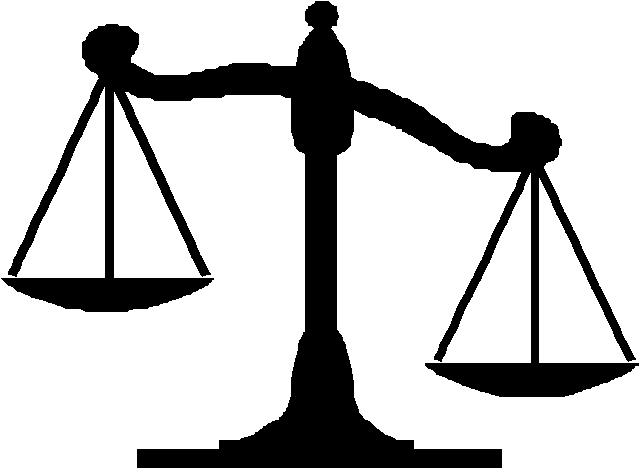 Upravni odjel za proračun i financije
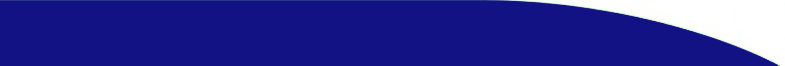 Sadržaj proračuna
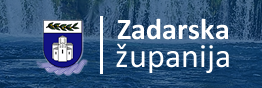 Račun prihoda i rashoda
 Račun financiranja
OPĆI DIO
Plan rashoda i izdataka proračunskih korisnika iskazanih po 
vrstama raspoređenih u programe koji se sastoje od aktivnosti i projekata
POSEBNI DIO
OBRAZLOŽENJE PRORAČUNA
Obrazloženje pojedinih programa unutar upravnih odjela i proračunskih korisnika
Strateško planski dokument koji povezuje sve strateške     županijske dokumente s proračunskim planiranjem
 Sastoji se od:
 mjera i ciljeva razvoja,
 veza s programskom i organizacijskom klasifikacijom te s   financijskim planom,
 pokazatelja rezultata.
PLAN RAZVOJNIH PROGRAMA
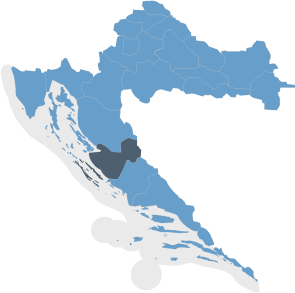 Upravni odjel za proračun i financije
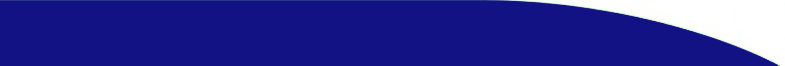 Planiranje proračuna
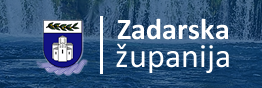 Temelj za planiranje proračuna su sljedeći strateško planski dokumentima:
Zakon o proračunu,
 Smjernice Vlade RH o makroekonomskoj i fiskalnoj politici za trogodišnje razdoblje,
 Upute Ministarstva financija RH za izradu proračuna jedinica lokalne i područne (regionalne) samouprave,
 Upute Upravnog odjela za proračun Zadarske županije za izradu proračuna Zadarske županije za trogodišnje razdoblje.
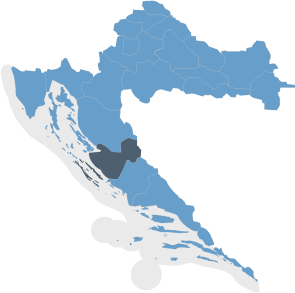 Upravni odjel za proračun i financije
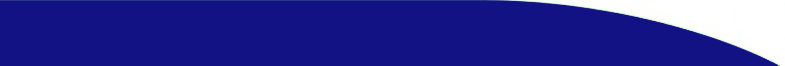 Postupak donošenja proračuna Zadarske županije
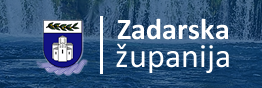 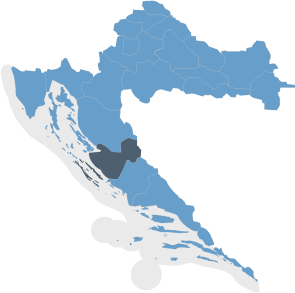 Upravni odjel za proračun i financije
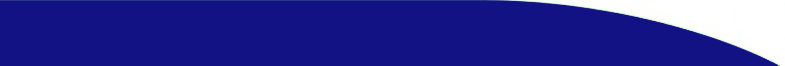 Izvršavanje proračuna Zadarske županije
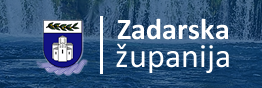 Izvršavanje Proračuna Zadarske županije uređuje se Odlukom o izvršavanju
Proračuna Zadarske županije.
Odlukom se utvrđuju:

 struktura prihoda i primitaka te rashoda i izdataka, 
 izvršavanje Proračuna,
 opseg zaduživanja i jamstava,
 upravljanje financijskom i nefinancijskom imovinom,
 prava i obveze korisnika proračunskih sredstava,
 pojedine ovlasti župana, pročelnika i čelnika proračunskih korisnika i ostalih korisnika proračunskih sredstava,
 druga pitanja vezana za izvršenje Proračuna.
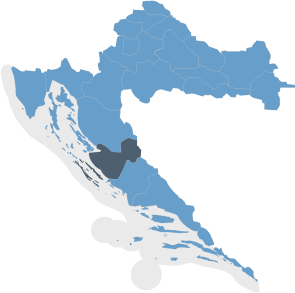 Upravni odjel za proračun i financije
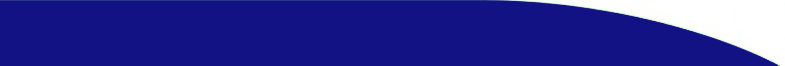 Izvještavanje o izvršenju proračuna Zadarske županije
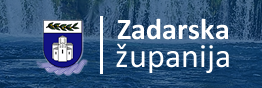 Pravilnikom o polugodišnjem i godišnjem izvještaju o izvršenju proračuna propisuju se sadržaj i obveznici izrade polugodišnjeg i godišnjeg izvještaja o izvršenju proračuna.
Polugodišnji izvještaj o izvršenju Proračuna:
 Upravni odjel za proračun i financije dostavlja županu najkasnije do 5. rujna tekuće proračunske godine;

 župan ga dostavlja Županijskoj skupštini na donošenje najkasnije do                 15. rujna tekuće proračunske godine.

Godišnji izvještaj o izvršenju Proračuna:
 Upravni odjel za proračun i financije dostavlja županu najkasnije do                        1. svibnja tekuće proračunske godine;
 župan ga dostavlja Županijskog skupštini na donošenje najkasnije do 1. lipnja tekuće proračunske godine.
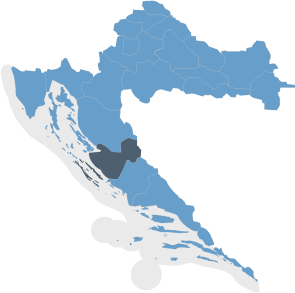 Upravni odjel za proračun i financije
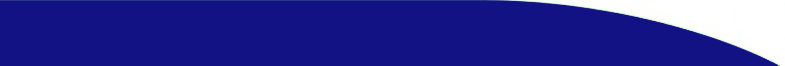